مقياس: نظــــام المعلـومات التسويـــــقية 
مستوى سنة ثالثة تسويق
دور نظام المعلومات التسويقية في صنع القرارات التسويقية :
دور نظام المعلومات التسويقية في الرقابة على النشاط التسويقي
محاضرة رقم 10
مقدمـــــــة
محاضرة رقم 10
لا يكفي لنجاح النشاط التسويقي أن يقوم مدير التسويق بالتخطيط الجيد لهذا النشاط فقط، ولكن من الضروري أن يقترن هذا التخطيط بنظام فعال للرقابة على النشاط التسويقي حتى تتمكن من تحقيق أهدافها
الرقابة
محاضرة رقم 10
هي الوظيفة التي تستهدف قياس مدى النجاح في بلوغ الأهداف، وإنجاز الأنشطة والتأكد من أن جميع النشاطات تسير وفق الأسلوب المرسوم أو المخطط لها والقيام باتخاذ الإجراءات التصحيحية اللازمة في حالة اكتشاف أي انحراف أو فروق بين الأداء المخطط والأداء الفعلي.
يتضح مما سبق أن الرقابة هي قياس وتصحيح أداء الأنشطة المسندة للمرؤوسين للتأكد من أن أهداف المشروع والخطط التي صممت للوصول إليها قد تحققت.أما فيما يخص الرقابة على النشاط التسويقي فأنها تتضمن العمليات التالية:
عملية المقارنة بين الأداء التسويقي والأهداف المحددة.
تحديد الانحراف بينها، والانحراف هو الاختلاف عن الخطط والمعايير.
تحليل أسباب الانحراف ، التي قد ترجع إلى خطا في التخطيط أو تحديد المعايير نتيجة حدوث ظروف لم يتم توقعها، وقد يرجع الانحراف إلى أوجه الضعف في الأداء التسويقي.
اتخاذ الإجراءات التصحيحية لمعالجتها وذلك لتحقيق الاستخدام الأفضل للموارد التسويقية.
محاضرة رقم 10
أهمية الرقابة على النشاط التسويقي
محاضرة رقم 10
إن تزايد أهمية الرقابة على النشاط التسويقي من ناحية وتزايد درجة تعقدها من ناحية أخرى إنما يرجع إلى ناحيتين رئيسيتين هما:
العوامل والمتغيرات البيئية المتعددة 
التي تؤثر على النشاط التسويقي وقراراته ونتائجه، وتغير تلك العوامل بمعدل سريع أحيانا ثم خضوعها لعدم القدرة الدقيقة على التنبؤ و التأكد أحيانا أخرى .
كبر حجم المنظمات المعاصرة 
إلى درجة كبيرة وتشعب وتعقد نشاطها ومشاكلها الإدارية، واتساع الأسواق المختلفة التي يمتد إليها نشاط المنظمة، مما زاد من درجة تعقد المشكلة أمام مدير التسويق واتساع مجالها لتشمل متابعة وقياس العديد من نواحي الأداء والعديد من النتائج وفي مواقع ونقاط متعددة في مجال التسويق.
خطوات الرقابة التسويقية
محاضرة رقم 10
إن جوهر عملية الرقابة يتضمن عدة خطوات أهمها:
تحديد الجوانب التي تتضمنها عملية الرقابة والتقييم
وضع معايير نموذجية الإنجاز سواء كانت معايير كمية أو نوعية
وضع أسلوب أو سياق للرقابة وذلك بتحديد كيفية الإنجاز وتوفير نظام معلومات كفؤ من سجلات المحاسبة، سجلات الشحن، طلبيات الشراء
مقارنة النتائج مع معايير الإنجاز وذلك للتعرف على مدى تنفيذ الخطة وكذلك التعرف على الانحرافات عند حصولها وتعديلها. 
وضع الحلول اللازمة عن حصول الانحراف وتشجيع القائمين على تنفيذها بالالتزام بالتنفيذ
علاقة الرقابة بالتخطيط للنشاط التسويقي
محاضرة رقم 10
ترتبط الرقابة ارتباطا وثيقا بوظيفة التخطيط، بل يعتبر الكثير من الكتاب أن هاتين الوظيفتين وجهان لعملة واحدة ، فالتخطيط مطلب أساسي للقيام بوظيفة الرقابة .فقد تكون الخطة الموضوعة ينتابها قصور، وقد تكون السياسات أو البرامج المقررة غير فعالة، وقد تكون إجراءات العمل معقدة، إلى غير ذلك من أسباب تعوق الهدف، ومن هنا تظهر أهمية الرقابة في الكشف عن هذه المعوقات جميعها والعمل على إكتشاف أسبابها بما يكفل تحقيق الأهداف المنشودة بكفاءة وفعالية.
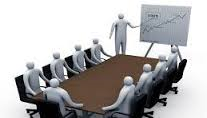 محاضرة رقم 10
تحتاج الرقابة إلى معلومات كمية ومعلومات وصفية في مختلف جوانبها المتمثلة في إعداد المعايير ومطابقة الإنجاز الفعلي مع المخطط وتصحيح الانحرافات عند اكتشافها. وتظهر أهمية الرقابة من خلال ما يحدث من تغيرات اقتصادية سريعة على المنشأة أن تواجهها، وطالما أن المخططين لن يتمكنوا من التنبؤ الدقيق لتحديد تلك المتغيرات فقد أصبح العبء الأكبر الآن على عاتق الرقابة من خلال نظام المعلومات التسويقية حتى تتمكن المنشأة من أن تساير تلك المتغيرات
ولأجل إلقاء الضوء على الجوانب التي يشملها النظام الرقابي التسويقي وتحديد دور نظام المعلومات التسويقية في نجاح هذا النظام الرقابي سنتناول أهم هذه الجوانب:
محاضرة رقم 10
متابعة المبيعات
01
متابعة العملاء
02
متابعة النفقات التسويقية
03
تقييم السوق
04
تقييم المنتج
05
محاضرة رقم 10
01
متابعة المبيعات
تتم متابعة المبيعات من خلال تحليل المبيعات التي تعتبر من الأدوات الرقابة المهمة حيث تساعد الإدارة التسويقية في تقدير مدى كفاءة فاعلية النشاط التسويقي بشكل عام والبيع بشكل خاص، وذلك من خلال :
تحديد اتجاهات مبيعات المنتج/ المنتجات التي تتعامل بها المنشأة.
ربحية المنتجات على أساس منتج إلى منتج.
أداء كل إقليم أو فرع مبيعات،أداء رجال البيع.
إن المعلومات الضرورية لإعداد مثل هذا التحليل و التي يساهم نظام المعلومات التسويقية في توفيرها تأخذ أشكالا مختلفة مثل الطلبيات،  القوائم، دفتر الحسابات، الطلبيات المتراكمة غير المجهزة، وصولات اللإستلام، التقارير العامة للمبيعات، وغير ذلك .
محاضرة رقم 10
01
متابعة المبيعات
وفيما يلي بعض استعمالات المعلومات التسويقية في متابعة المبيعات:
عقود المبيعات الفعلية : التي تعتمد بشكل أساسي على فواتير البيع تتضمن بيانات عن نوع المنتج، كمية السلعة، شروط الدفع، الخصم، إقليم البيع، رجل البيع، نوع العميل.
تقارير المبيعات: وتتضمن معلومات عن ربحية المنتج، خط الإنتاج، إقليم البيع، رجل البيع.
تقارير الربحية : فإنها تتضمن معلومات عن تكاليف البيع، هامش الربحية الذي يعتبر مهما جدا في تحديد مدى مساهمة كل من المنتج، العميل، ورجال البيع في الربحية، يضاف إلى ذلك فإن أغلب المنتجات المربحة ليست بالضرورة هي تلك التي تباع بكميات كبيرة وبنفس الأسلوب يمكن تحديد المنتجات، العملاء، رجال البيع غير المربحين، ومن ثم تصميم نظام الحوافز الذي يحث رجال البيع نحو التركيز على المنتجات الأكثر ربحية. إن كل من التقارير السابقة تمكننا من المقارنة بين الربحية المخططة والربحية الفعلية، وتجعل بالإمكان احتساب التفاوت في كل منتج، كل فرع، كل رجل بيع قدر تعلق الأمر بالتفاوت في السعر(نسبة اختلاف هامش الربحية والمترتب على عدم بيع جميع الوحدات بالسعر المخطط ) أو التفاوت في حجم المبيعات(الاختلاف المترتب على بيع كميات أكبر أو أقل من الكمية المخططة).
محاضرة رقم 10
02
متابعة العملاء
تستهدف متابعة العملاء تحديد ربحية كل عميل يتعامل مع المنشأة على أساس هامش الربح ومحاولة رسم صورة للعادة البيعية لكل منهم وذلك من خلال توفير تقارير تفصيلية ومتكررة، ويقتضي ذلك تخصيص نسبة كبيرة من وقت وجهود مدراء التسويق لتحليل هذه التقارير ودراستها لتحقيق جملة من الأهداف نجملها في الآتي :
محاضرة رقم 10
02
متابعة العملاء
لضمان أن حجم المبيعات وهامش الربح تفوق التوقعات.
للتأكد من أن الخدمات المقدمة لهؤلاء العملاء مرضية.
للنظر في إمكانية اعتماد سياسة تسعير خاصة بهم تعتمد على حجم مشترياتهم.
لترسيخ الميول الايجابية في العادات الشرائية لهم.
لضمان اعتماد المكافأة المناسبة لرجال البيع الناجحين منهم واستبعاد الفاشلين.
والجدير بالذكر أنه بقدر فاعلية نظام المعلومات التسويقية في توفير المعلومات الضرورية تمكن الإدارة التسويقية من تحقيق الأهداف أعلاه ومتابعة العملاء بالشكل المناسب.
محاضرة رقم 10
03
متابعة النفقات التسويقية
تشتمل النفقات التسويقية على الرواتب، الوكلاء، تكاليف الترويج، تكاليف البحوث والدراسات، تكاليف توزيع المنتجات، خصم المبيعات، مردودات المبيعات وغيرها. وتعتمد آلية متابعة هذه النفقات في أغلب المنشآت على خطة ربحية التسويق التي تعتبر جزءا من الخطة المتكاملة للمنشأة ككل، إذ تتحمل الإدارة التسويقية مسؤولية متابعة هذه النفقات، هذه المسؤولية التي تستلزم بدورها تقارير خطة الربحية الاعتيادية موضحة فيها المستويات المخططة للإنفاق الفعلي، الانحراف الحاصل في كل مجال للإنفاق إلى جانب المعلومات الإضافية عن أسباب هذه الانحرافات، ويكفل نظام المعلومات التسويقية إعداد مثل هذه التقارير.
محاضرة رقم 10
04
تقييم السوق
ينصب هذا التقييم على مجالات متعددة مثل عدد المستهلكين المحتملين، مواقع تواجدهم، خصائصهم، نماذج مشترياتهم ، وغيرها، ولعل المجال الأكثر صعوبة هو ما يتعلق بالبحث عن الدافعية، ونقصد بذلك : كشف النقاب عن الدوافع التي يمكن أن تستخدم إما في تجزئة السوق أو في توسيع نطاق الجهود المبذولة في السوق الحالية  والأسلوب الأكثر أهمية في تقييم السوق يتمثل في اختبار مدى تغطية السوق أو اختراق السوق بالشكل الذي يؤشر الموقف الحالي للمنشأة في السوق، والتي في ضوئها يتقرر ما إذا كانت المنشأة بحاجة إلى زيادة تغطيتها للسوق، أو تعزيز اختراقها له، كما تقرر أيضا الحصة السوقية للمنشأة وللمنافسين والمبيعات للصناعة ككل.  ولأجل إنجاز هذه المهمة وتذليل الصعوبات التي تعترض إنجازها لابد من توفير المعلومات الضرورية عن مختلف الجوانب المتعلقة بالسوق والعوامل التي تعمل فيها.
محاضرة رقم 10
05
تقييم المنتج
إن هذا التقييم ينصب على استخدام المنتج من وجهة نظر المستهلك إذ يمكن تصنيف المعلومات الضرورية لإنجاز مثل هذا التقييم إلى ثلاثة أصناف هي:
المعلومات الإستراتيجية: هي التي تساعد في توفير الإجابة على الأسئلة المتعلقة بمستقبل المنتج مثل؛ ما هو اتجاه سياستنا السلعية في السنوات الخمس القادمة؟ وهل يستمر منتجنا بذات الأهمية والاهتمام من قبل المستهلكين الحاليين للسنوات القادمة؟ وغيرها من الأسئلة.
معلومات الاستعمال: هي التي تحدد الطريقة التي بها يستخدم المستهلك المنتج والمشاكل التي يعاني منها في هذا الاستخدام مثال ذلك ؛ الطريقة التي تستخدمها ربة البيت في إكمال الغسيل الأسبوعي أو حجم العبوة التي تفضله أو نموذج لكيفية تعامل المستهلك مع مشكلة الإنفاق والادخار لنقوده.
معلومات المنافسة : هي التي تغطي ليس المنافسة المباشرة فحسب وإنما أيضا الطريقة المستخدمة من قبل المنافسين في حل المشاكل وكيفية نظرتهم  إلى السوق ونقاط قوتهم وضعفهم، إضافة إلى ترتيبهم حسب أهميتهم اعتمادا على تصوراتهم أو حصصهم السوقية .ويتم توفير الأصناف الثلاثة من المعلومات من خلال نظام المعلومات التسويقية.
شكل يوضح دور نظام المعلومات التسويقية في التخطيط والرقابة على الأنشطة التسويقية
كيف يمكن تحقيق ذلك؟
إستراتيجية التسويق
أين نحن الأن؟
تحليل الفرص /المشاكل التسويقية
أين نرغب بالوصول؟
صياغة الأهداف
التغذية العكسية
إعداد الخطط والسياسات والبرامج التسويقية
الرقابة على تنفيذ 
الخطة
النتائج: الربحية، رضا
الزبون، الحصة
السوقية، التفوق
كما يتضح من الشكل فإن دور نظام المعلومات التسويقية يبدأ من التحليل التفصيلي للموقف باتجاه تحديد الفرص / المشاكل التسويقية وذلك من خلال دراسة البيئة الاقتصادية، المحاسبية، التقنية و الاجتماعية... الخ، ومن ثم دراسة الأهداف التسويقية التي تبغي المنشاة تحقيقها استغلالا لتلك الفرص أو لحل تلك المشاكل مثال ذلك زيادة الحصة السوقية بمقدار ( 20 % ) أو زيادة معدل دوران المبيعات بنسبة .( 4% ) .. . وبعدها يتم صياغة الإستراتيجيات الضرورية لتحقيق تلك الأهداف في صيغة مزيج تسويقي يسهم في بلوغ الأهداف والمرامي و الذي على ضوئه يتم رسم السياسات التسويقية في مجال تطوير المنتج والتسعير والترويج والتوزيع و إعداد الخطط وتنفيذها ومتابعة هذا التنفيذ للتأكد من تحقيق النتائج(  إرضاء المستهلك ، الحصة السوقية، زيادة معدل المبيعات،....)  وكشف الانحرافات الحاصلة وتشخيص مسبباتها وإجراء التصحيح المناسب لها، والشكل يوضح هذه المتضمنات.
محاضرة رقم 10
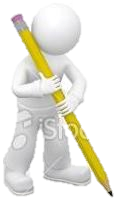 شكرا على حسن الاصغاء والمتابعة